R1:  16 giften met maximum speeltijd 60 minuten.
R2:  16 giften met maximum speeltijd 60 minuten.
R3:  16 giften met maximum speeltijd 60 minuten.
R4: 16 giften met maximum speeltijd 60 minuten.
R5: 16 giften met maximum speeltijd 60 minuten.
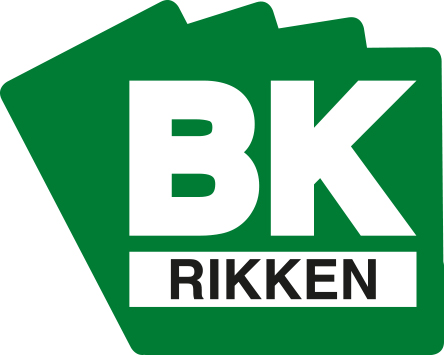 Prijsuitreiking  beste scorende club + 16 winnaars met hoogste score
T1:  16 dons et maximum 60 minutes.
T2:  16 dons et maximum 60 minutes.
T3:  16 dons et maximum 60 minutes.
T4:  16 dons et maximum 60 minutes.
T5:  16 dons et maximum 60 minutes.
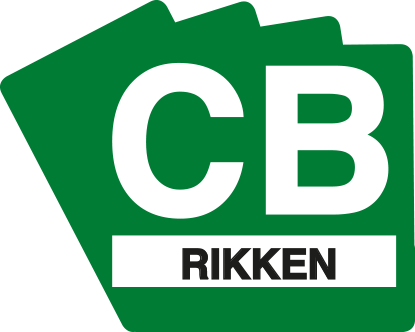 Remise des prix du meilleur club + 16 vainceurs avec le meilleure score.